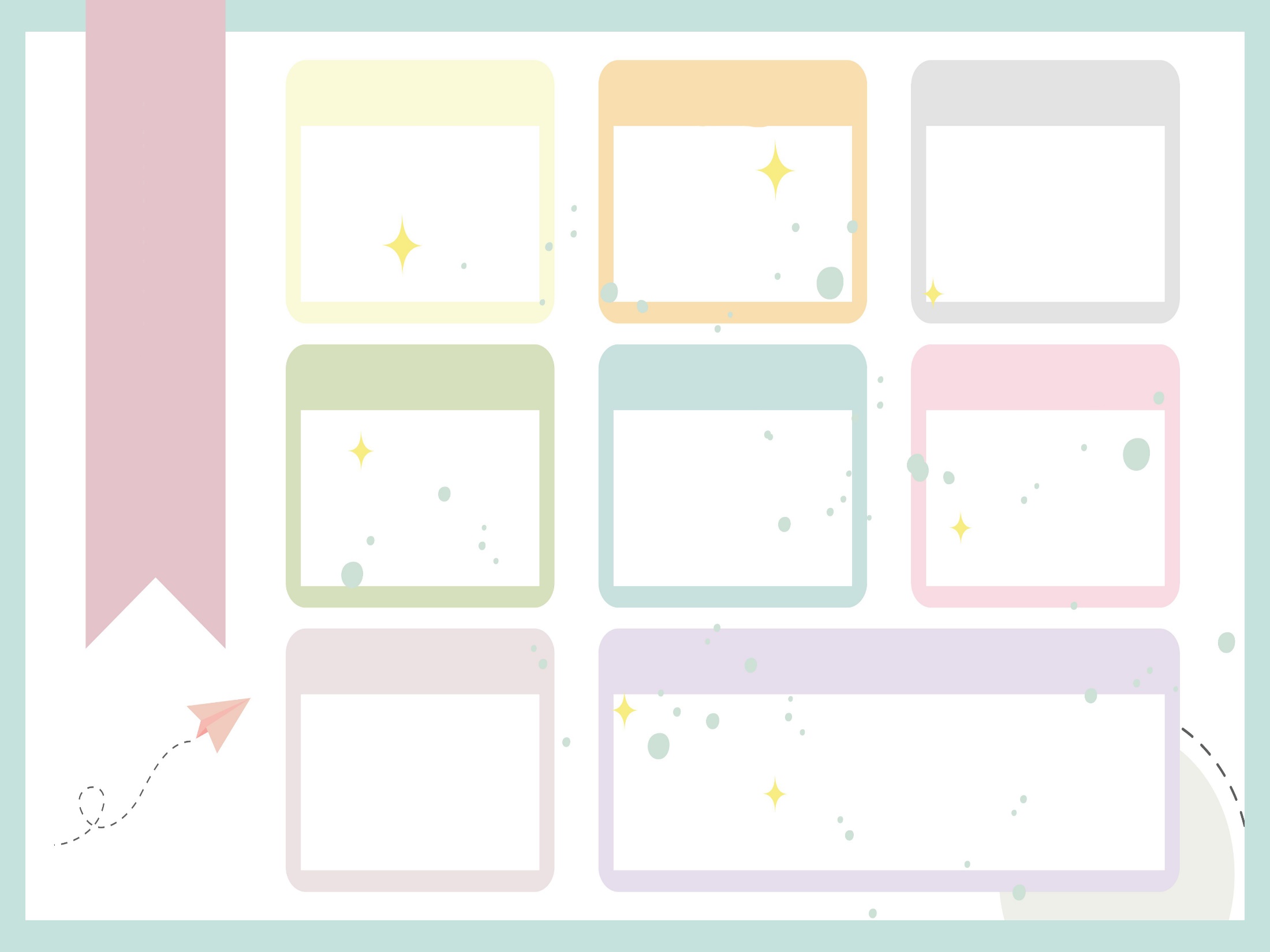 Thứ hai
Thứ ba
Thứ tư
PTVĐ
VĐCB :Đi thay đổi tốc độ theo hiệu lệnhTCVĐ: Cắm cờ
LQVT
Nhận biết, phân biệt phía trước, phía sau của bản thân trẻ
TẠO HÌNH
Tô màu trang phục bạn trai, bạn gái.
Thời Khóa Biểu
Thứ bảy
Thứ năm
Thứ sáu
ÔN TẬP

Tô màu bạn trai bạn gái
LQVH

Thơ: Đôi mắt của em
HĐKP

Trò chuyện về người thân trong gia đình
Trường Mầm Non Giang Biên
Lớp MGB C3
Thời gian thực hiện: Tuần 2 – tháng 10/2024